Chemistry 142Chapter 14: Chemical Kinetics
Outline
Kinetics
Rate
Integrated Rate Law
Reaction Rate and Temperature
Reaction Mechanisms
Catalysis
Examples – Rate
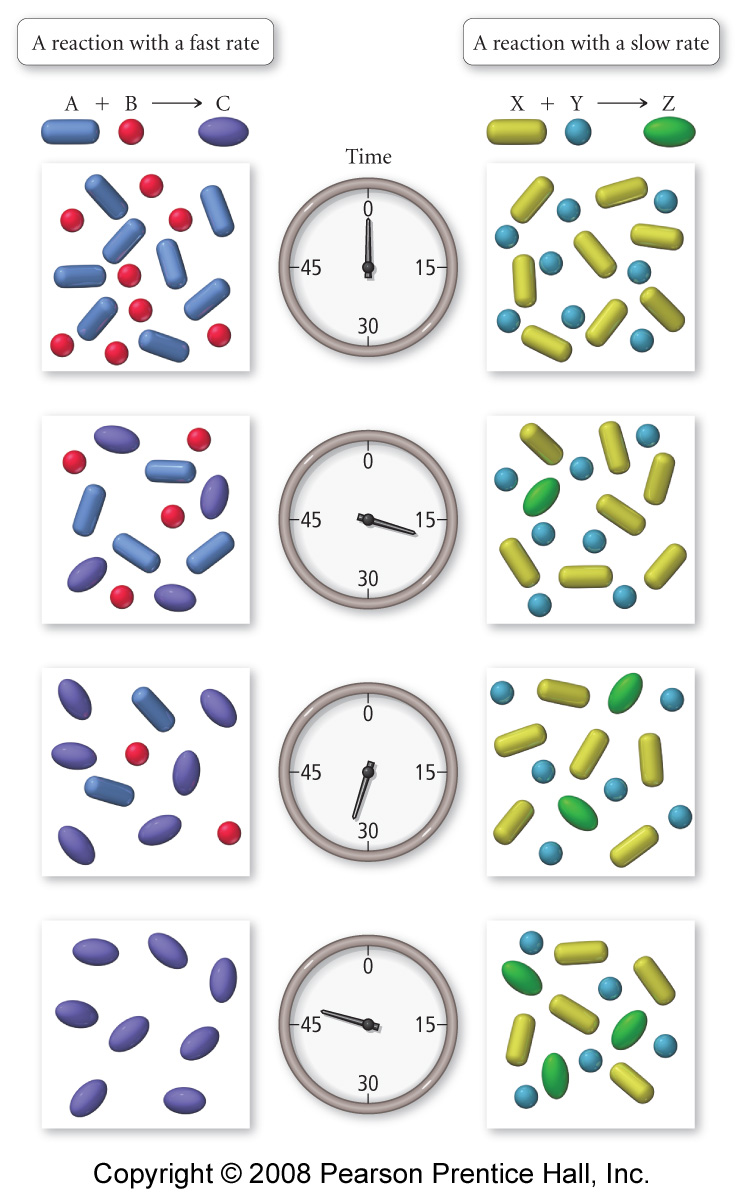 at t = 0 s
[X] = 8 M
[Y] = 8 M
[Z] = 0 M
at t = 0 s
[A] = 8 M
[B] = 8 M
[C] = 0 M
at t = 16 s
[X] = 7 M
[Y] = 7 M
[Z] = 1 M
at t = 16 s
[A] = 4 M
[B] = 4 M
[C] = 4 M
2
Tro, Chemistry: A Molecular Approach
Concentration as a function of time2 N2O5 (g)  4 NO2 (g) + O2 (g)
[Speaker Notes: Rate of formation of NO2




Rate of decomposition of N2O5]
Examples: Rate
2 N2O5 (g)  4 NO2 (g) + O2 (g)
Calculate the average rate of decomposition of dinitrogen pentaoxide during the time interval 200-300 s.
Calculate the average rate of formation of oxygen gas during the same interval.
What is the instantaneous rate of nitrogen dioxide formation at 250 s?
Examples: Rate
2 N2O5 (g)  4 NO2 (g) + O2 (g)
Calculate the average rate of decomposition of dinitrogen pentaoxide during the time interval 200-300 s.
Calculate the average rate of formation of oxygen gas during the same interval.
What is the instantaneous rate of nitrogen dioxide formation at 250 s?
Examples - Rate Law
For the reaction: 
BrO3- (aq) + 5 Br- (aq) + 6 H+ (aq)  3 Br2 (aq) + 3 H2O (l) 
	What is the generic rate law and over all order if the reaction is first order with respect to bromate and bromide and second order with respect to the hydrogen ion?
Examples - Rate Law
For the reaction: 
CH3CN (aq)  CH3NC (aq)  
	The generic rate law is rate = k[CH3CN]. What is the overall order of the reaction?
Examples - Rate Law
For the reaction: 
CH3CHO (l)  CH4 (g) + CO (g)   
	What is the generic rate law if the reaction is one and a half order with respect to ethanal?
Examples - Rate Law
Ammonia gas decomposes to nitrogen and hydrogen gases in the presence of platinum catalyst. Write the decomposition reaction and the generic rate law if the order with respect to ammonia is zero.
Examples - Rate Law
The following reaction is autocatalytic because a product affects the rate. 
Tl3+ (aq) + Hg22+ (aq) Tl+ (aq) + 2 Hg2+ (aq)
	As the concentration of mercury(II) increases the reaction rate slows down. So mercury(II) is acting as a negative catalyst. The generic rate law is 
rate = k[Tl3+][Hg22+][Hg2+]-1 
	What is the overall order of the reaction?
What methods can be used to measure the rate of reaction?
Continuous Monitoring
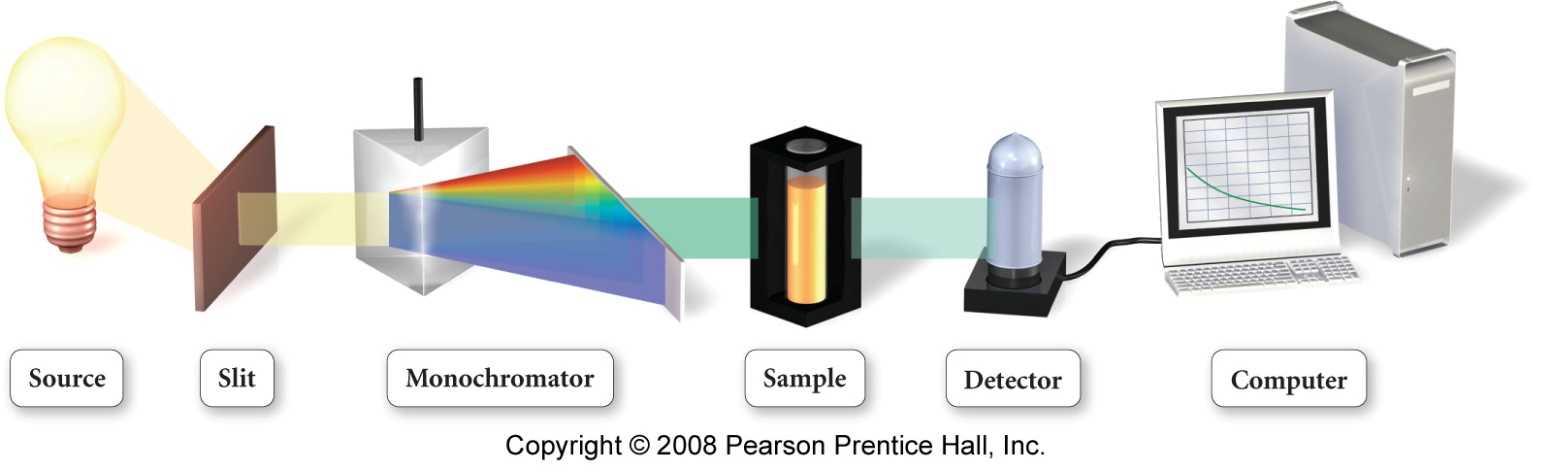 Sampling
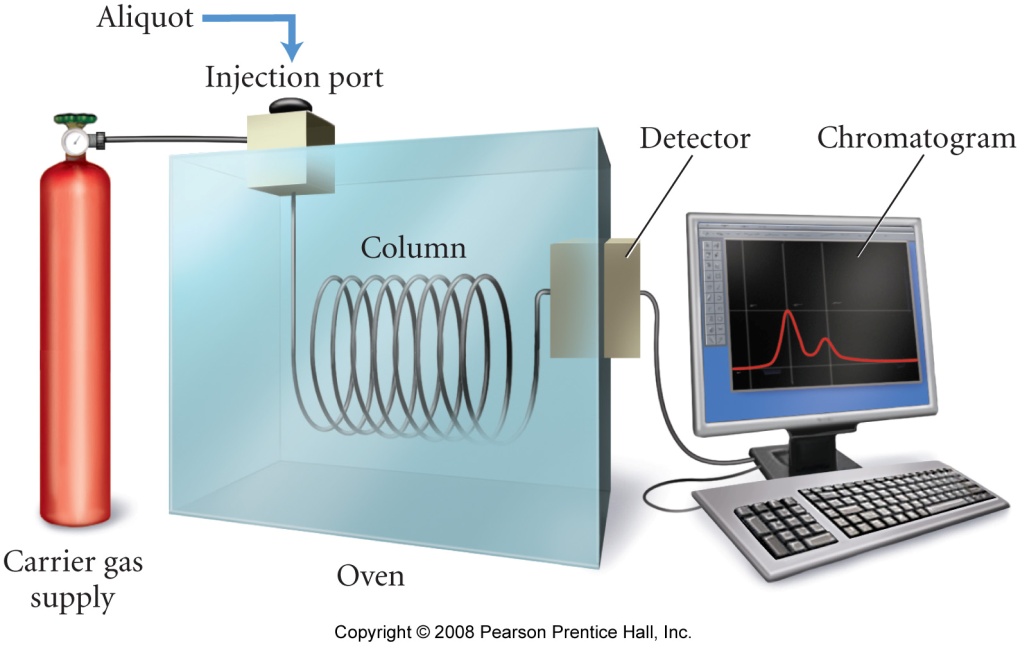 Tro, Chemistry: A Molecular Approach
12
How does activation energy affect reaction rate?
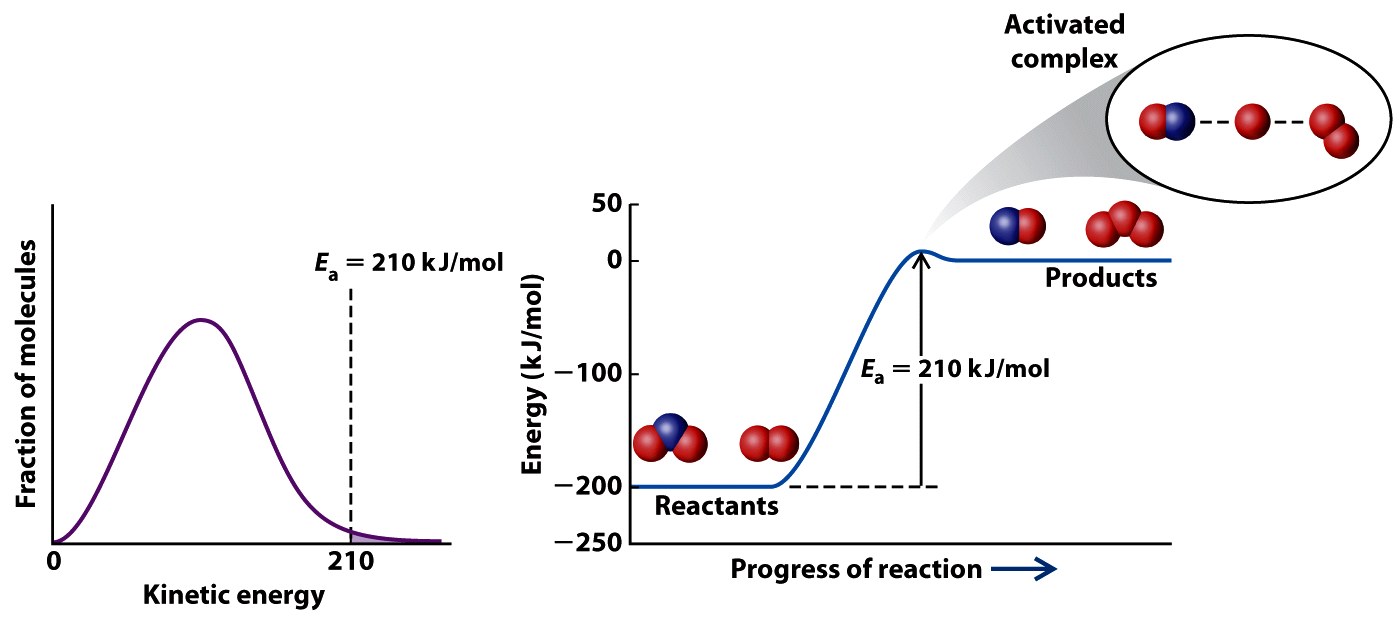 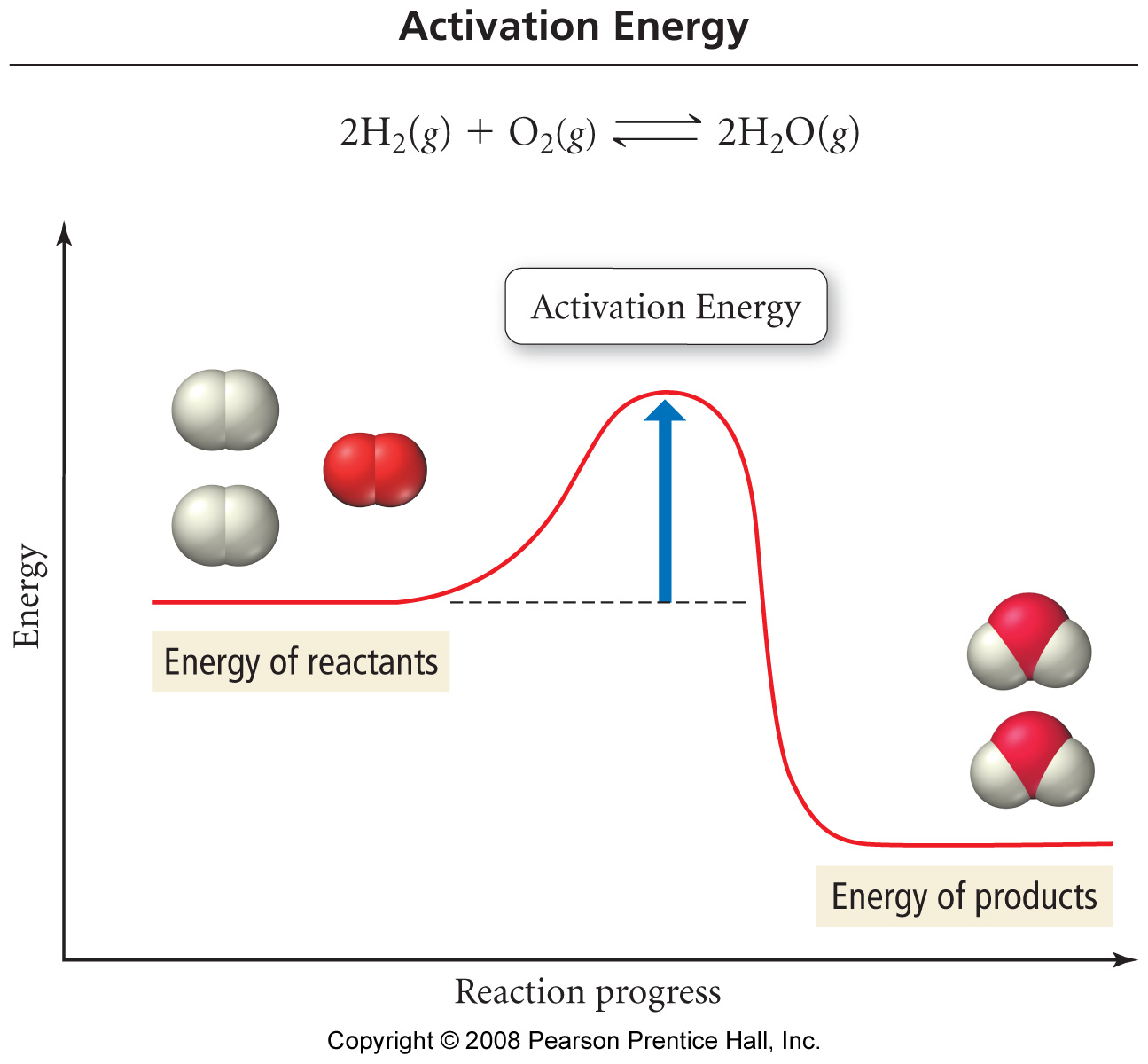 Tro, Chemistry: A Molecular Approach
14
Energy Profile for the Isomerization of Methyl Isonitrile
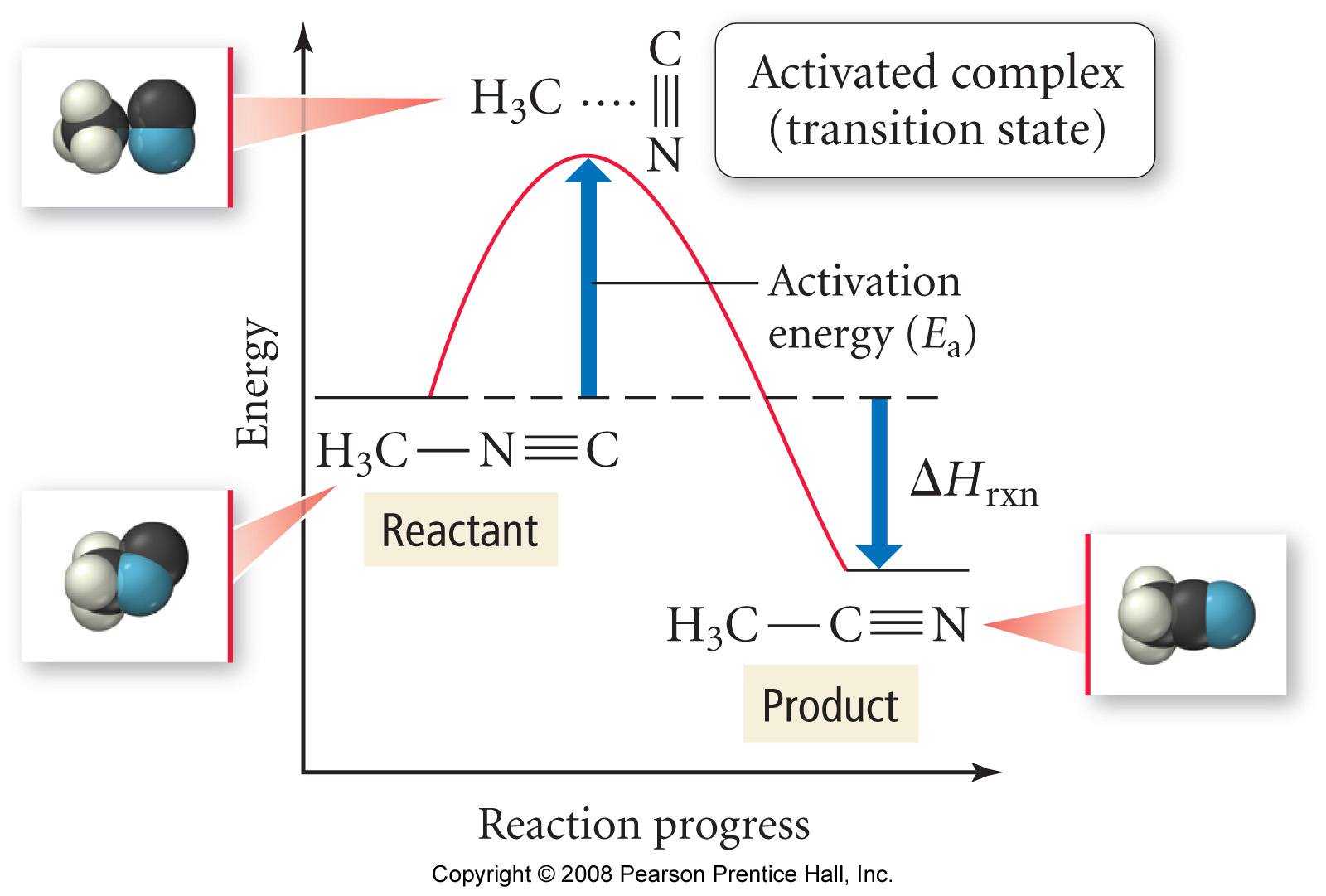 15
Effective CollisionsOrientation Effect
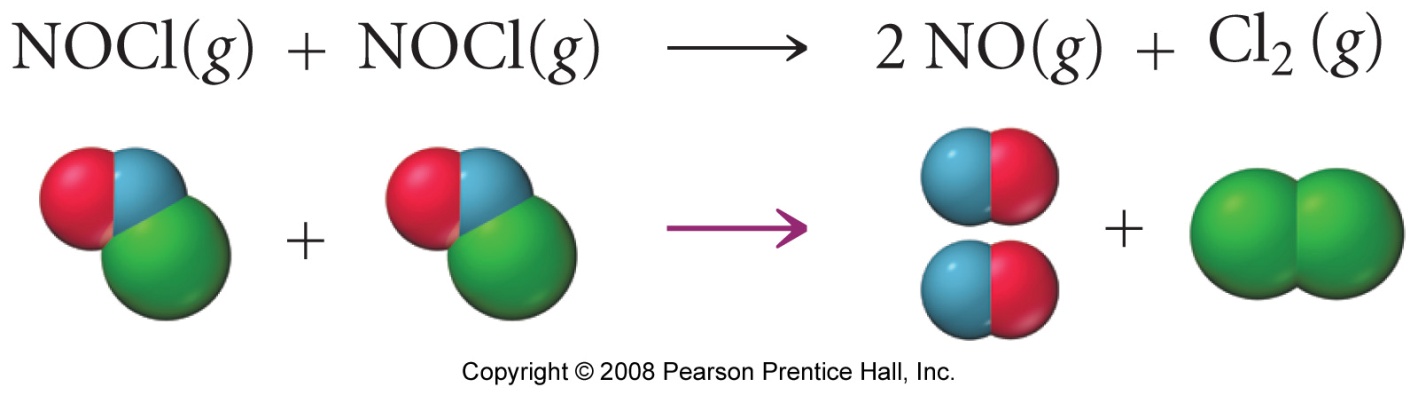 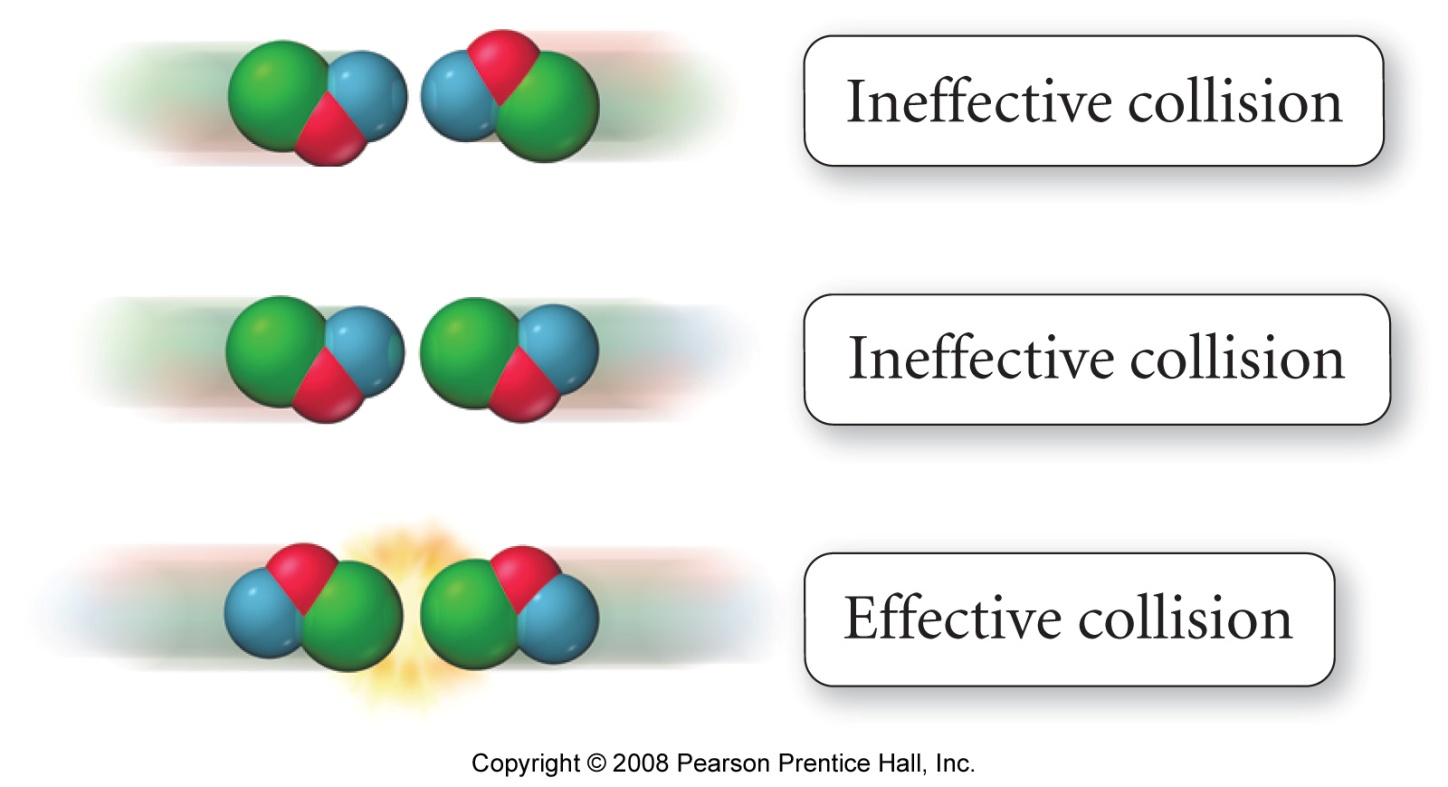 Tro, Chemistry: A Molecular Approach
16
Which reactions result in products?
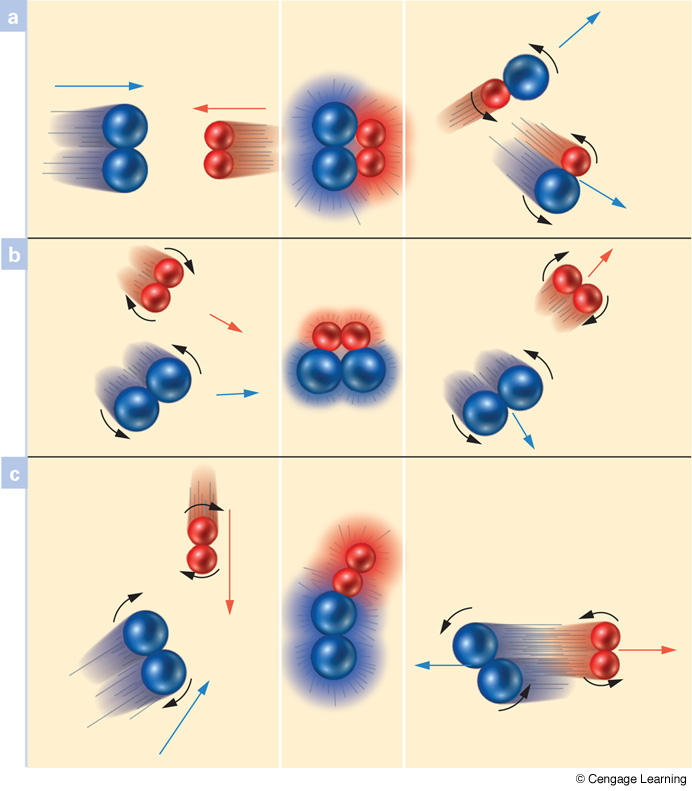 Effective collision 
Proper orientation 
Sufficient energy
Ineffective collision
Proper orientation
Insufficient energy
Ineffective collision
Improper orientation
Sufficient energy
[Speaker Notes: Page: 517

Figure 18-2 Molecular collisions and chemical reactions. (a) Reactionproducing collision between molecules A2 and B2, which have sufficient energy and proper orientation. (b) Collision has proper orientation but not enough kinetic energy. There is no reaction. (c) Glancing collision has enough kinetic energy, but poor orientation. There is no reaction.]
What are rate laws of elementary steps?
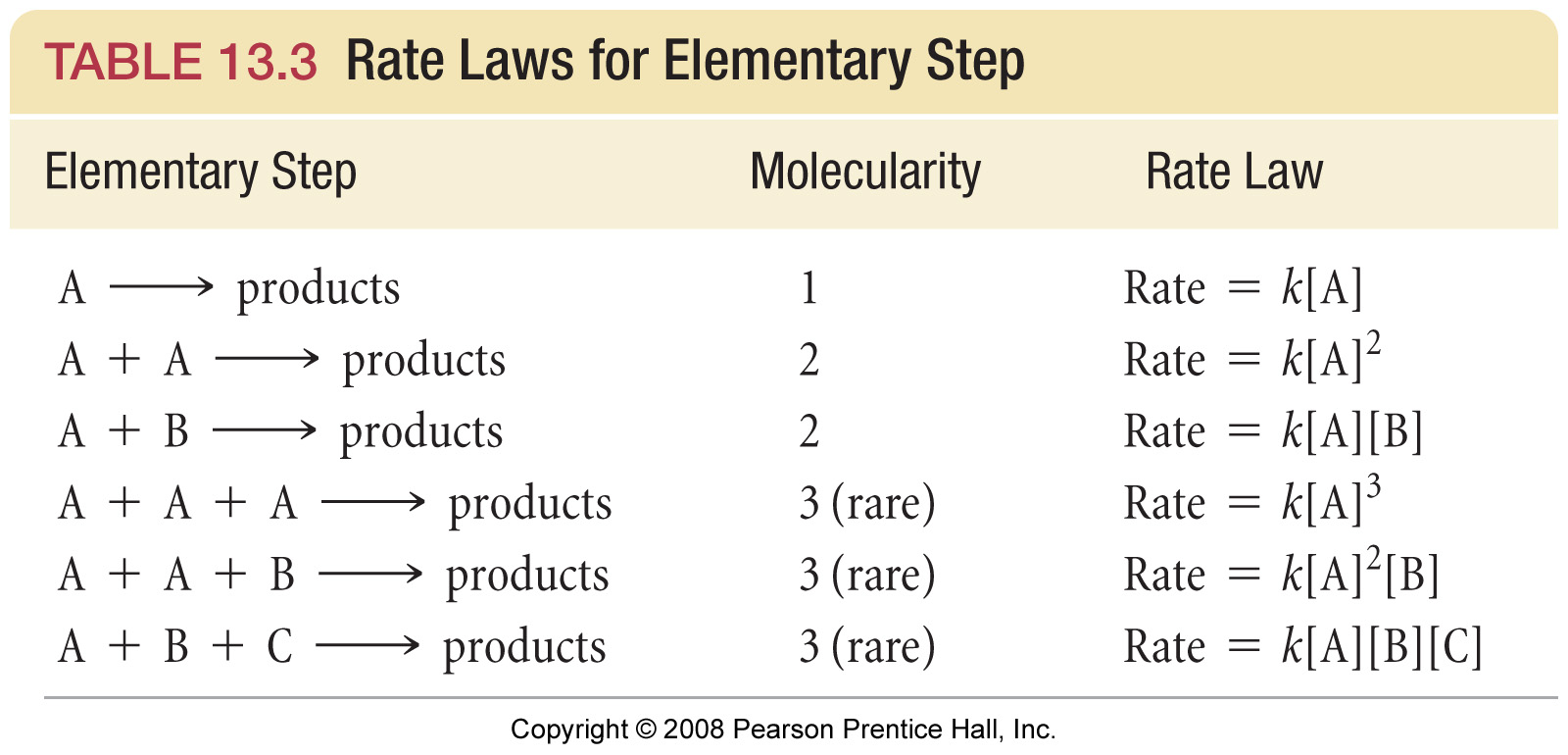 Tro, Chemistry: A Molecular Approach
18
ExamplesMechanism Validation
The balanced equation for the reaction of nitrogen dioxide and fluorine gases is:
2 NO2 (g) + F2 (g)  2 NO2F (g)
	the experimentally determined rate law is
rate = k[NO2][F2]
	A suggested mechanism is
                                              k1
NO2 (g) + F2 (g)  NO2F (g) + F (g)	             slow
                                            k2
F (g) + NO2 (g)  NO2F (g)		fast
	Is this an acceptable mechanism?
ExamplesMechanism Validation
The balanced equation for the reaction of nitrogen dioxide and fluorine gases is:
2 NO2 (g) + F2 (g)  2 NO2F (g)
	the experimentally determined rate law is
rate = k[NO2][F2]
	Another suggested mechanism is
                     NO2 (g) + F2 (g)  NOF2 (g) + O (g)	                       slow
                     NO2 (g) + O (g)  NO3 (g) 		                       fast   
                     NOF2 (g) + NO2 (g)  NO2F (g) + NOF (g)                  fast
                     NO3 (g) + NOF (g)  NO2F (g) + NO2 (g) 	          fast
	Is this an acceptable mechanism?
ExamplesMechanism Validation
The balanced equation for the reaction of nitrogen monoxide and chlorine gases is:
2 NO (g) + Cl2 (g)  2 NOCl (g)
	the experimentally determined rate law is
rate = k[NO]2[Cl2]
	A suggested mechanism is
                                               k1
                     NO (g) + Cl2 (g)  NOCl2 (g) 	                             fast
                                             k-1    
                                                 k2
                    NOCl2 (g) + NO (g)  2 NOCl (g)                               slow
              
	Is this an acceptable mechanism?
How does temperature effect reaction rates?
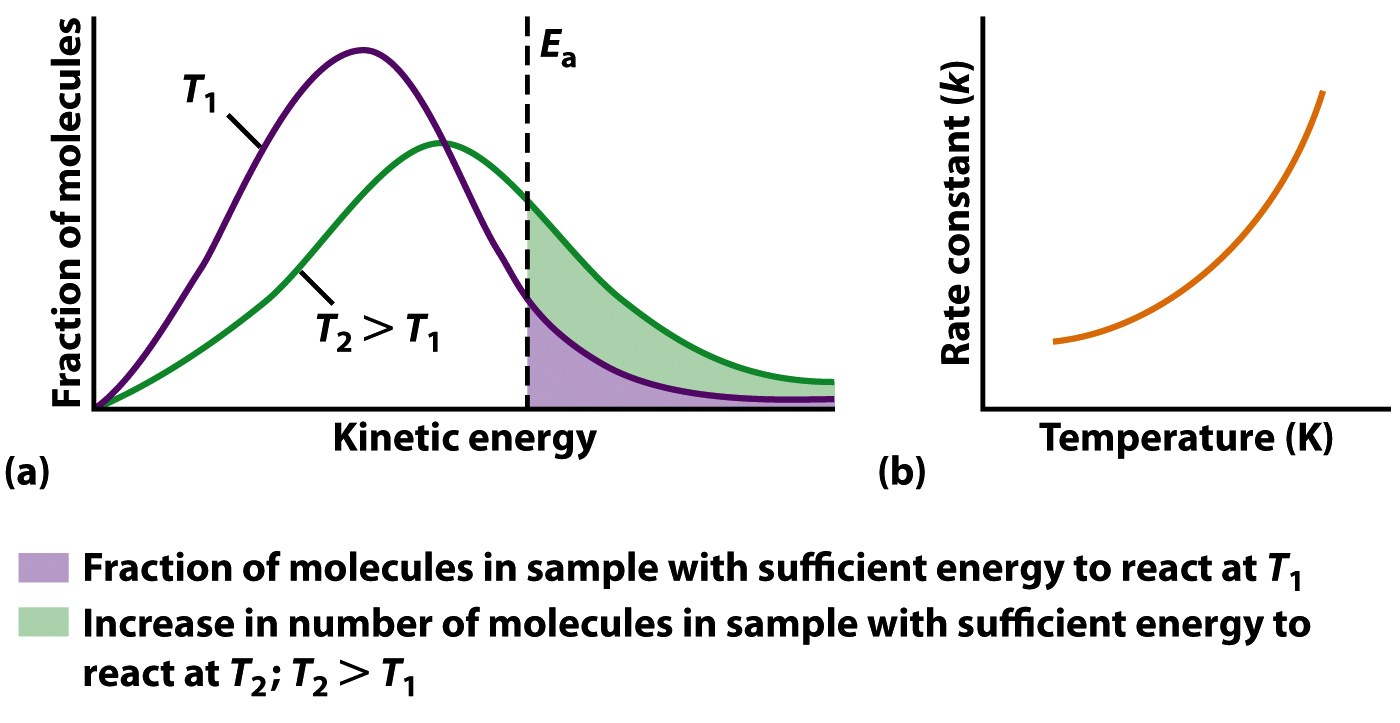 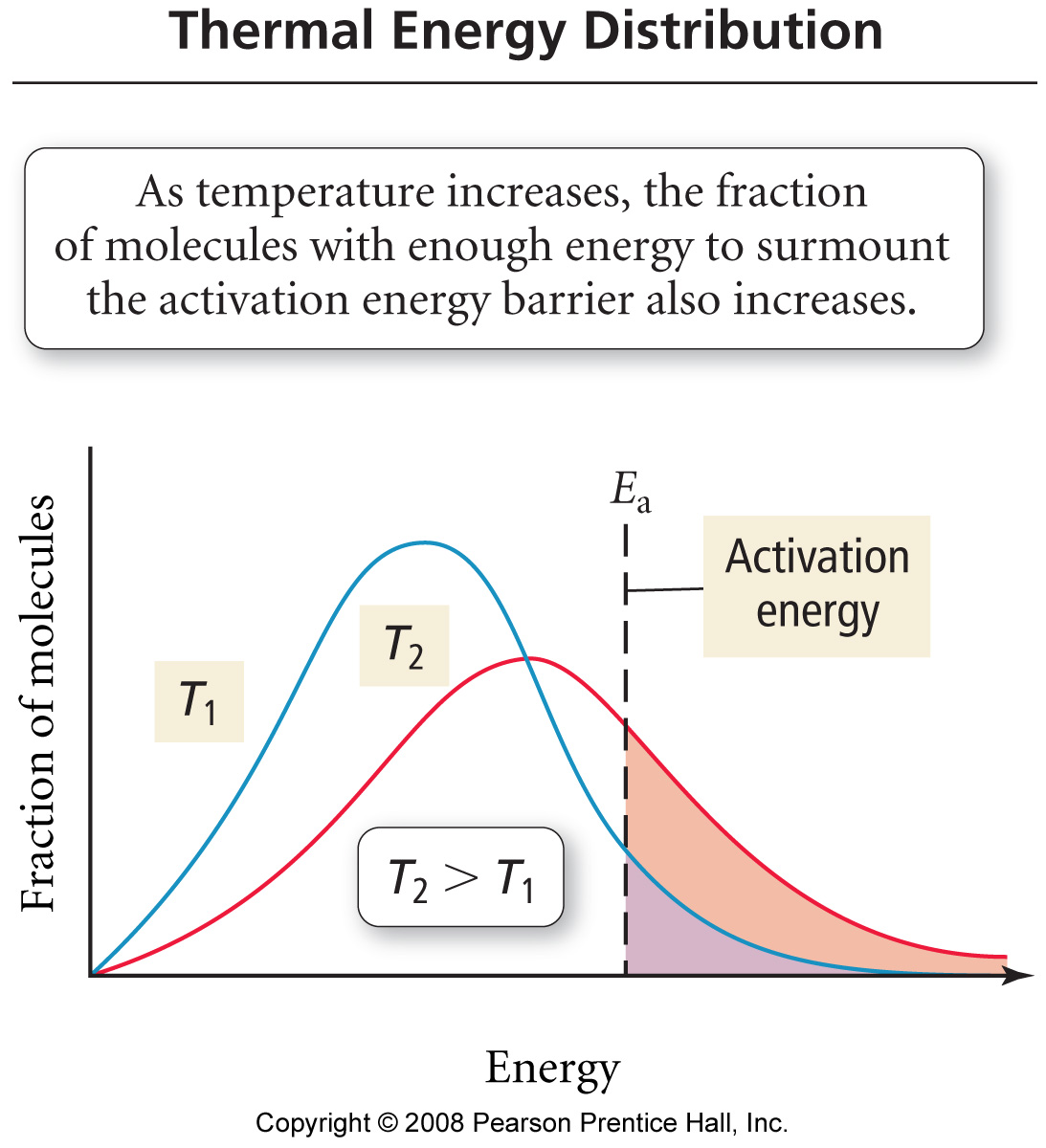 Tro, Chemistry: A Molecular Approach
24
Arrhenius Plot
How do these two point equations compare?
ExamplesArrhenius Plot
For the reaction: 2 N2O5 (g)  4 NO2 (g) + O2 (g)
	Several values of k were obtained at different temperatures.  Calculate the activation energy for the reaction.
ExamplesArrhenius Plot
2 N2O5 (g)  4 NO2 (g) + O2 (g)
Calculate the activation energy for the reaction.
ExamplesArrhenius Plot
2 N2O5 (g)  4 NO2 (g) + O2 (g)
Calculate the activation energy for the reaction.
ExamplesArrhenius Equation
For the gas phase reaction:
CH4 (g) + 2 S2 (g)  CS2 (g) + 2 H2S (g)
	The rate constant at 550 °C is 1.1 L/mol s and at 625 °C the value of k is 6.4 L/mol s.  Calculate the activation energy for the reaction.
What are the types of catalysts?
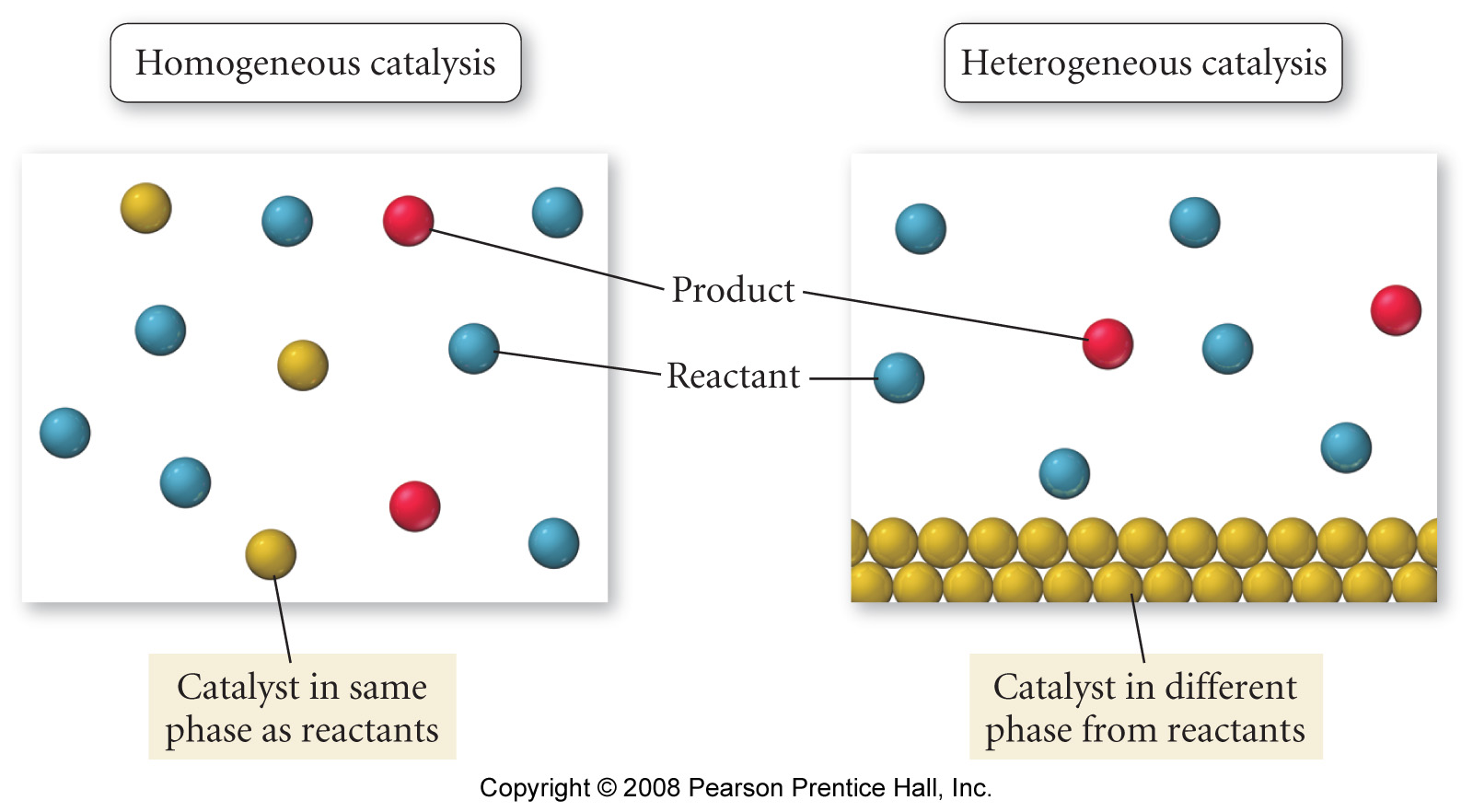 Tro, Chemistry: A Molecular Approach
31
How does a catalysis change the activation energy?
How does the presence of a catalyst change reaction energetics?
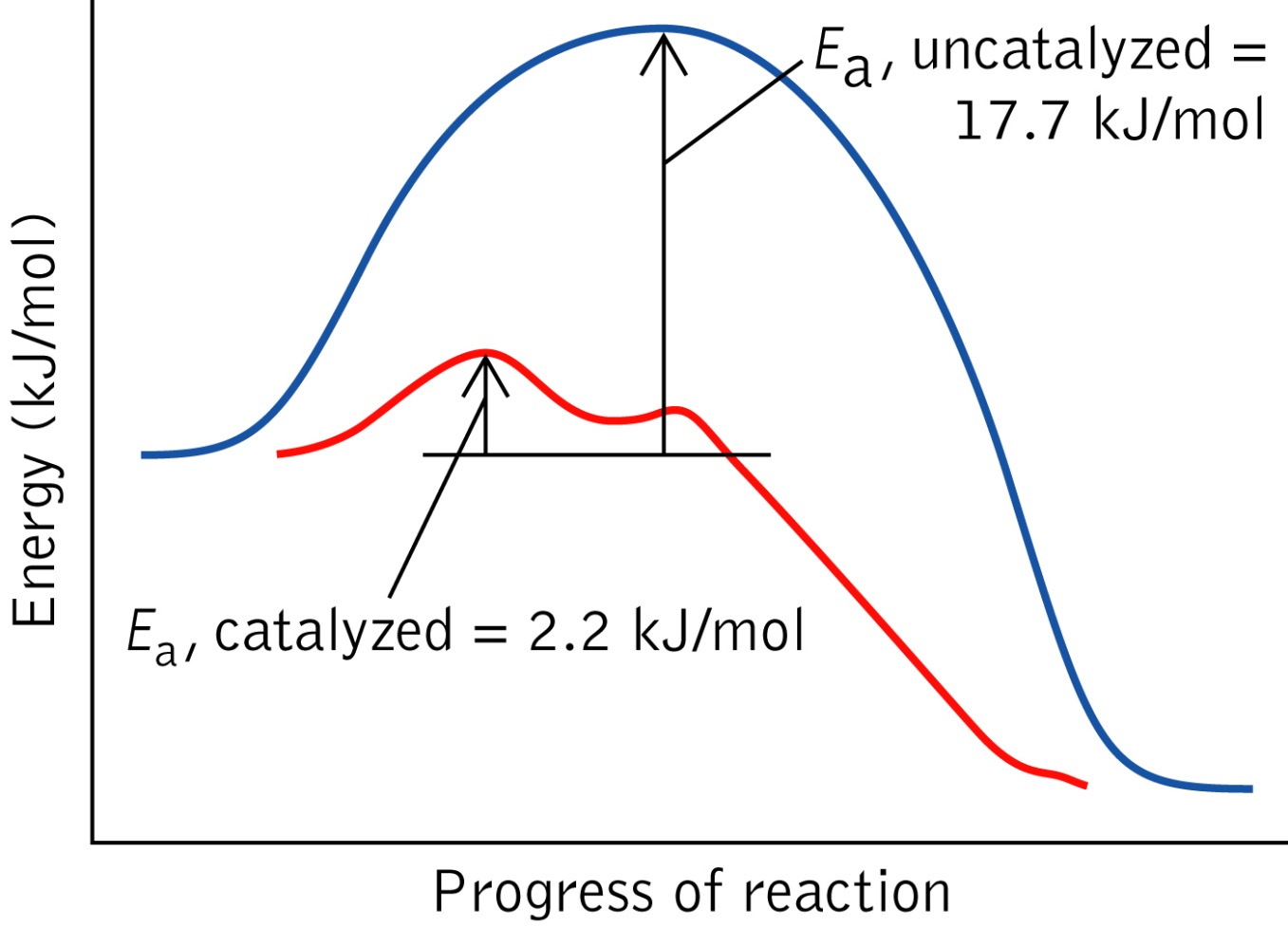 The catalyst, a chlorine atom, is not consumed during the chemical reaction.
What is a lock and key mechanism?
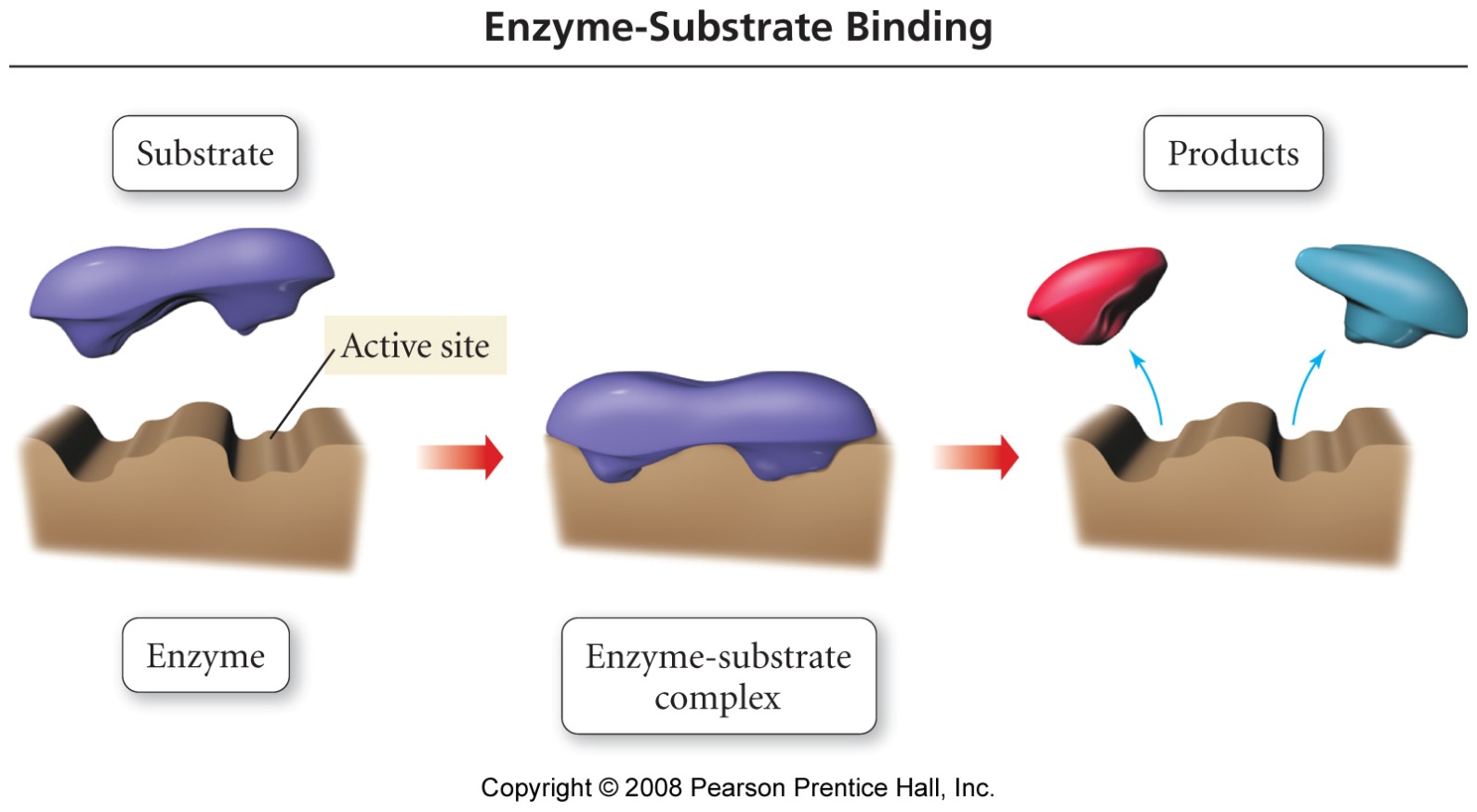 Tro, Chemistry: A Molecular Approach
34
What is the enzymatic hydrolysis of sucrose?
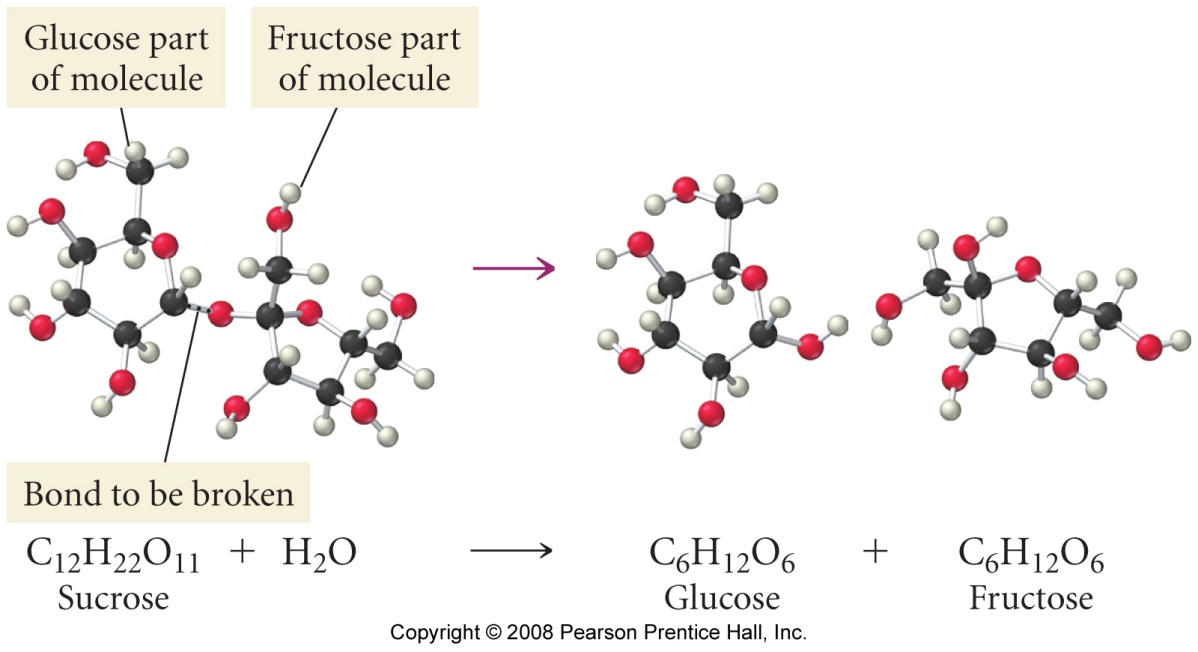 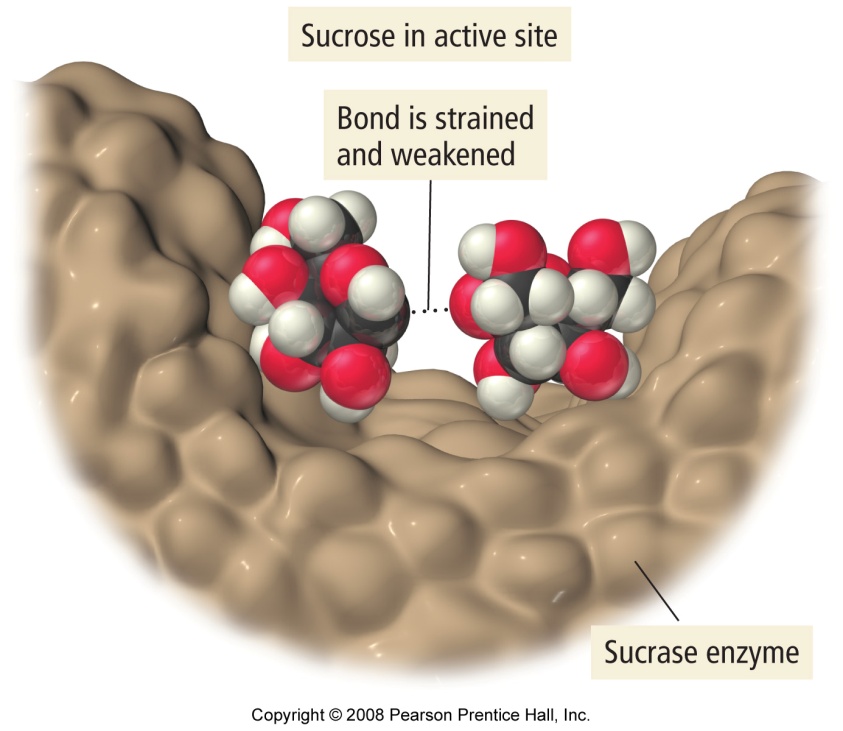 Tro, Chemistry: A Molecular Approach
35
What are the steps of catalytic hydrogenation?H2C=CH2 (g) + H2 (g) → CH3CH3 (g)
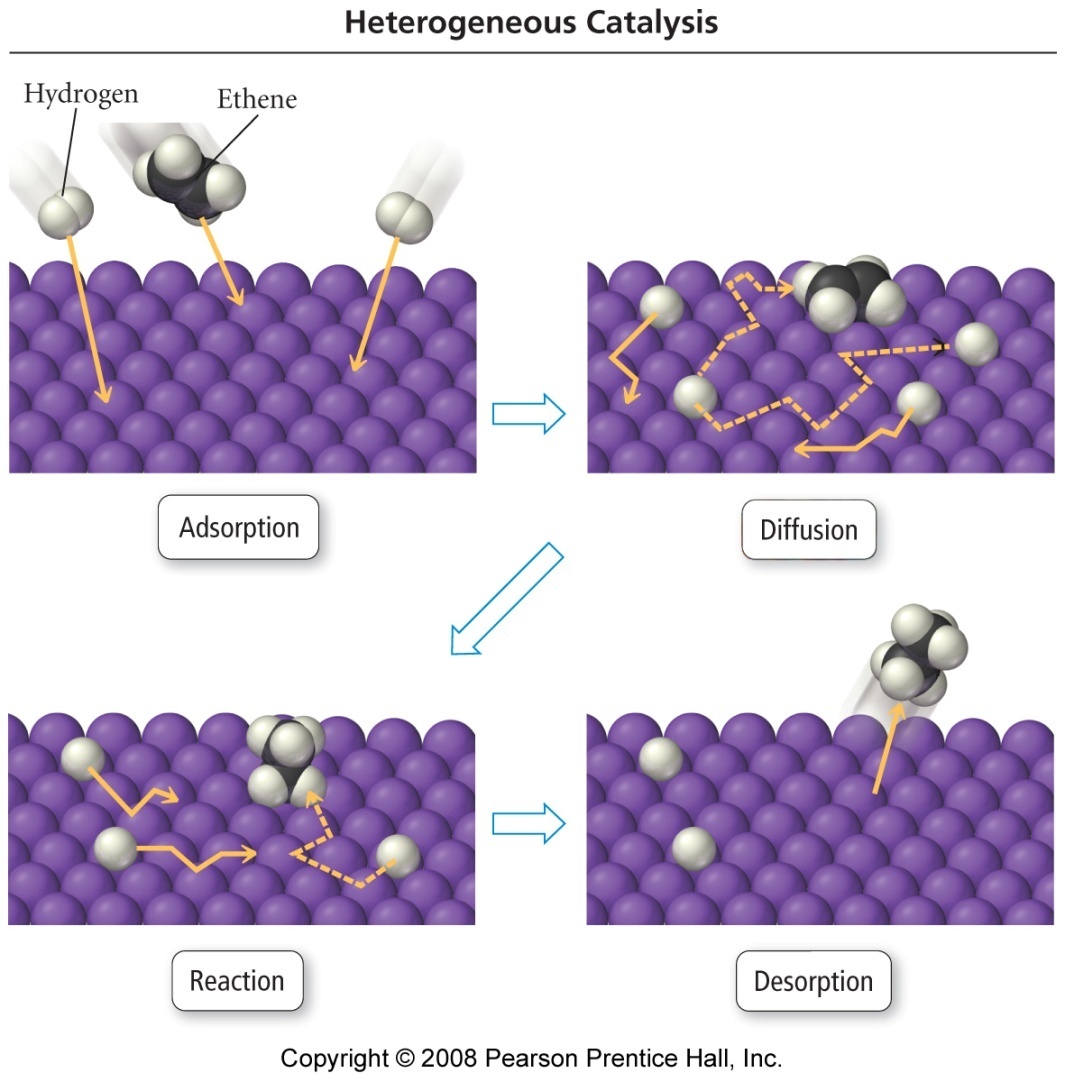 Tro, Chemistry: A Molecular Approach
36
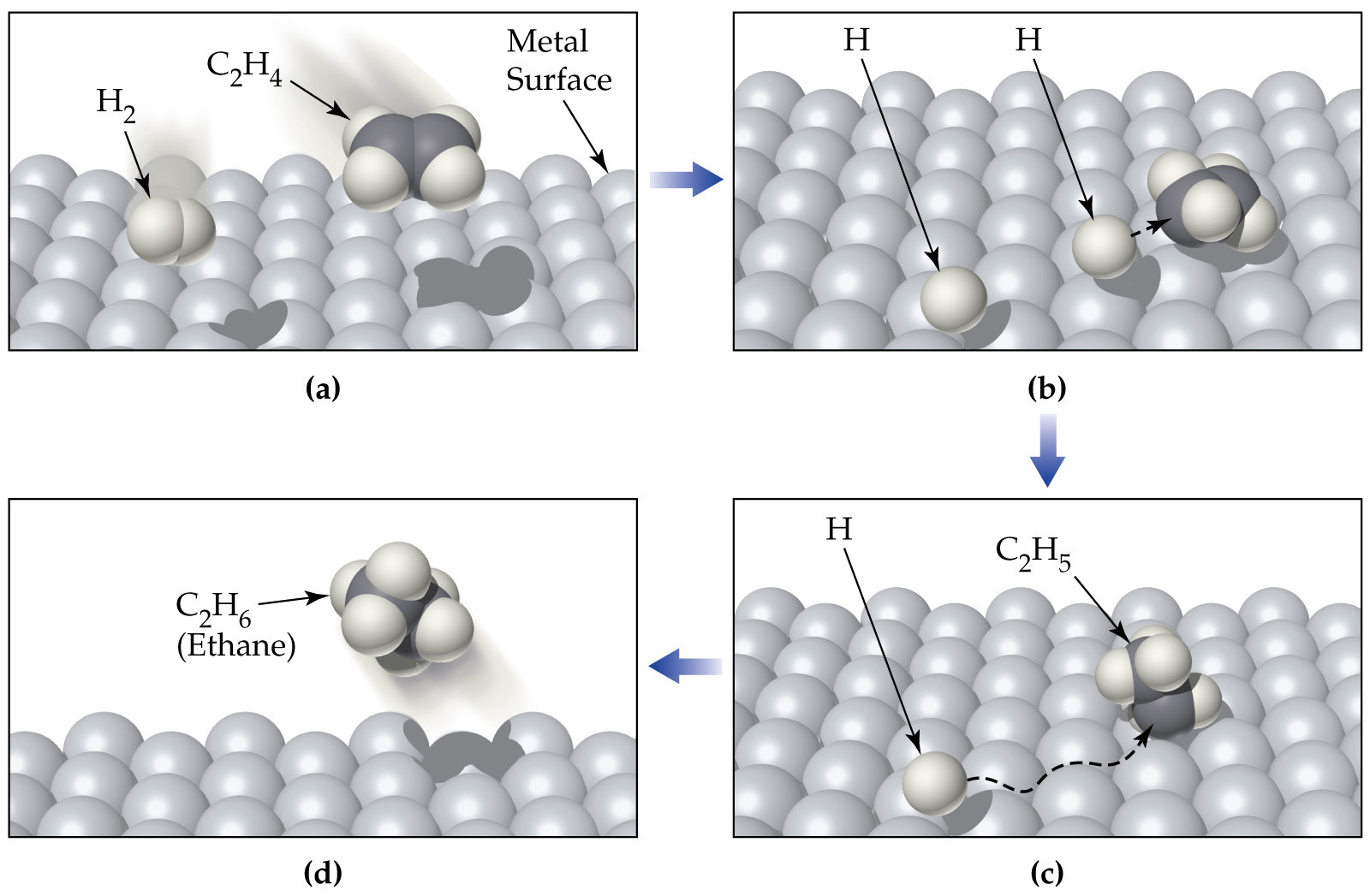 [Speaker Notes: Figure: 12-18

Title:
Heterogeneous Catalysis

Caption:
Figure 12.18  Proposed mechanism for the catalytic hydrogenation of ethylene (C2H4) on a metal surface. (a) H2 and C2H4 are adsorbed on the metal surface. (b) The H–H bond breaks as H–metal bonds form, and the H atoms move about on the surface. (c) One H atom forms a bond to a C atom of the adsorbed C2H4 to give a metal-bonded C2H5 group. (d) A second H atom bonds to the C2H5 group, and the resulting C2H6 molecule is desorbed from the surface.]
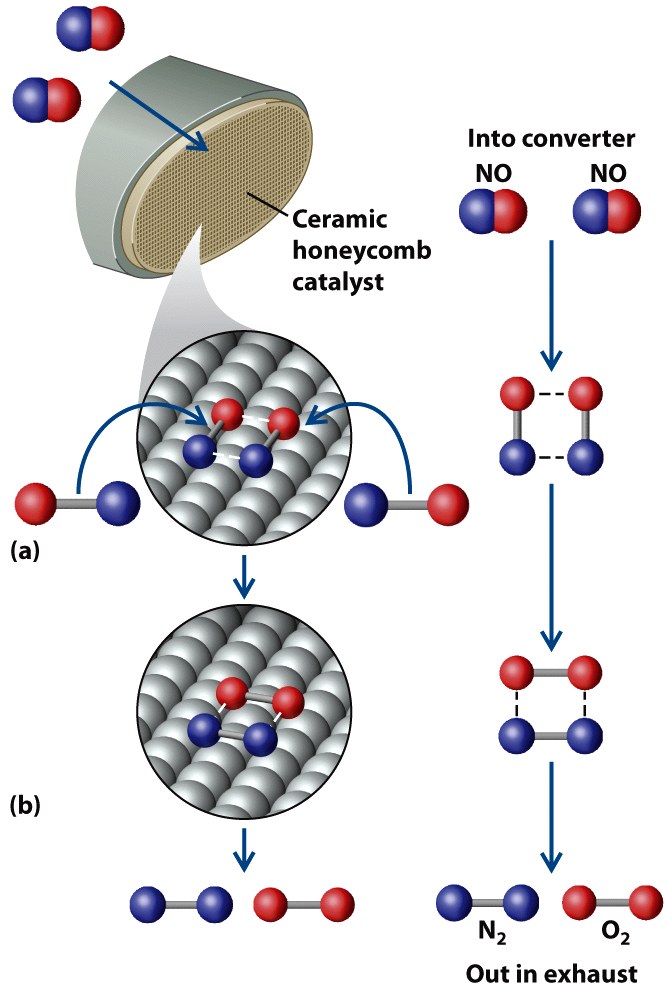 Molecular View of Catalytic Converters
2 NO (g)    N2 (g)  +  O2 (g)
ln[A]0
slope = −k
ln[A]
time
What is a first order reaction?
Tro, Chemistry: A Molecular Approach
40
Rate Data for C4H9Cl  (aq) + H2O (l) ® C4H9OH (aq) + HCl (aq)
Tro, Chemistry: A Molecular Approach
41
C4H9Cl (aq) + H2O (l)  C4H9OH (aq) + 2 HCl (aq)
Tro, Chemistry: A Molecular Approach
42
C4H9Cl (aq) + H2O (l)  C4H9OH (aq) + 2 HCl (aq)
Tro, Chemistry: A Molecular Approach
43
C4H9Cl (aq) + H2O (l)  C4H9OH (aq) + 2 HCl (aq)
Tro, Chemistry: A Molecular Approach
44
C4H9Cl (aq) + H2O (l)  C4H9OH (aq) + 2 HCl (aq)
slope = -2.01 x 10-3 s-1
k =2.01 x 10-3 s-1
Tro, Chemistry: A Molecular Approach
45
ExamplesReaction Order
Using the data below verify that the decomposition of dinitrogen pentaoxide is first order and calculate the value of the rate constant, where rate = -Δ[N2O5]/Δt
2 N2O5 (g)  4 NO2 (g) + O2 (g)
ExamplesReaction Order
Using the data below verify that the decomposition of dinitrogen pentaoxide is first order and calculate the value of the rate constant, where rate = -Δ[N2O5]/Δt
2 N2O5 (g)  4 NO2 (g) + O2 (g)
ExamplesReaction Order
Using the data below verify that the decomposition of dinitrogen pentaoxide is first order and calculate the value of the rate constant, where rate = -Δ[N2O5]/Δt
2 N2O5 (g)  4 NO2 (g) + O2 (g)
Half-Life of a First-Order Reaction Is Constant
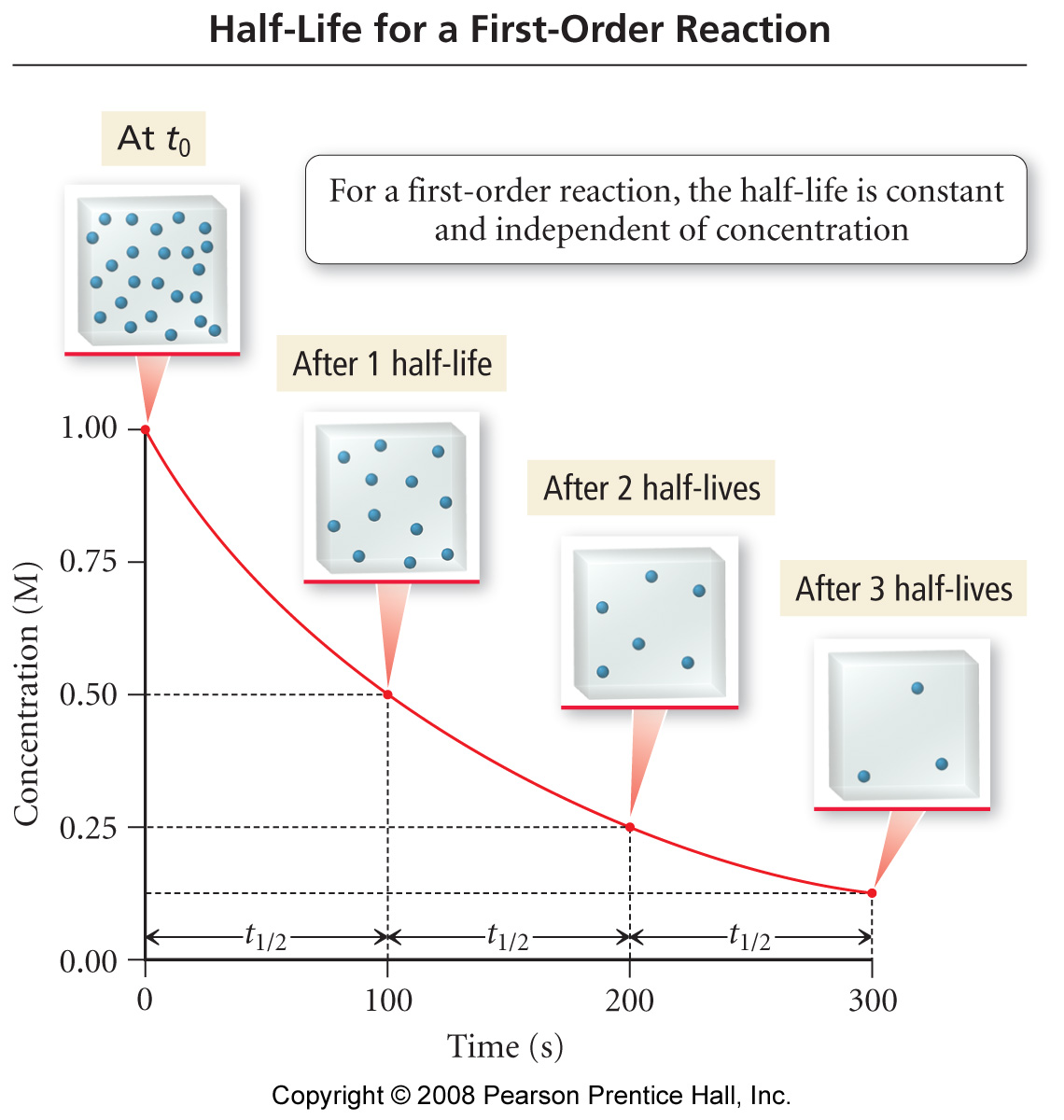 Tro, Chemistry: A Molecular Approach
49
Examples Half-life
A certain first order reaction has a half-life  of  
 20.0 	minutes.
	a.	Calculate the rate constant.
	b.	How much time is required for this reaction to be     
           75% 	complete?
What is a second order reaction?
slope = k
1/[A]
l/[A]0
time
Tro, Chemistry: A Molecular Approach
51
ExamplesRate Laws
Butadiene reacts to form its dimer according to:
2 C4H6 (g)  C8H12 (g) 

Is this reaction first order or second order?
What is the value of the rate constant function of the reaction?
What is the half-life for the reaction under the conditions of this experiment?
ExamplesRate Laws
Butadiene reacts to form its dimer according to:
2 C4H6 (g)  C8H12 (g) 

Is this reaction first order or second order?
What is the value of the rate constant function of the reaction?
What is the half-life for the reaction under the conditions of this experiment?
Half-life for a second order reaction
[A]0
slope = - k
[A]
time
What is a zero order reaction?
Tro, Chemistry: A Molecular Approach
55
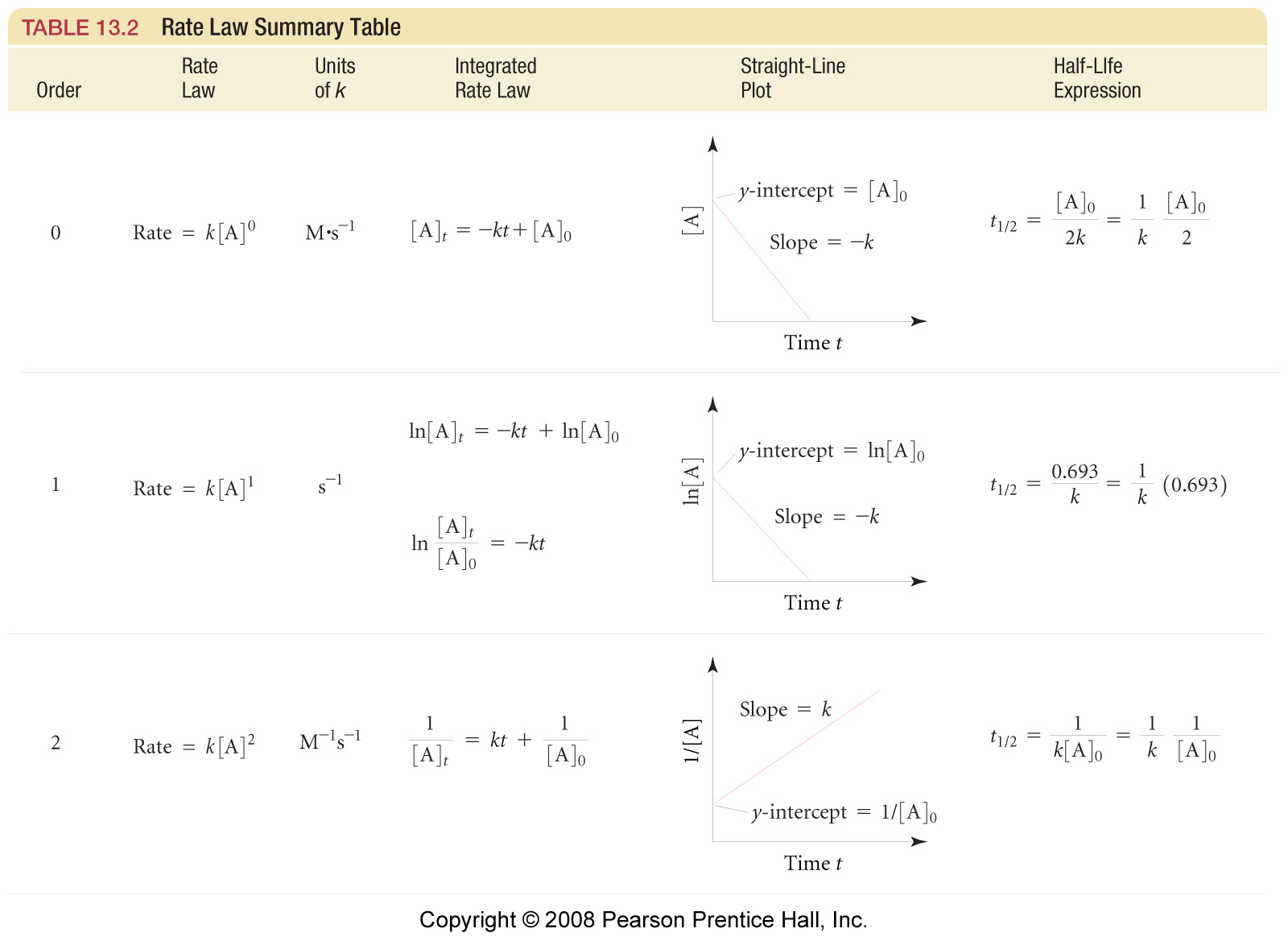 Tro, Chemistry: A Molecular Approach
56
Examples: Rate
2 N2O5 (g)  4 NO2 (g) + O2 (g)
Calculate the average rate of decomposition of dinitrogen pentaoxide during the time interval 200-300 s.
Calculate the average rate of formation of oxygen gas during the same interval.
What is the instantaneous rate of nitrogen dioxide formation at 250 s?
Is this reaction first order, second order, or zero order?
Examples: Rate
2 N2O5 (g)  4 NO2 (g) + O2 (g)
d)  Is this reaction first order,   
      second order, or zero  
      order?
ExamplesInitial rate method
Describe the general form of the rate law for the reaction given the results of four experiments below:
NH4+ (aq) + NO2- (aq)  N2 (g) + 2 H2O (l)
ExamplesInitial rate method
Describe the general form of the rate law for the reaction given the results of three experiments below:
CH3COOCH3 (aq) + OH- (aq)  CH3COO- (aq)  + CH3OH (aq)
ExamplesInitial rate method
Describe the general form of the rate law for the reaction given the results of three experiments below:
CH3COOH (aq) + OH- (aq)  CH3COO- (aq)  + CH3OH (aq)
ExamplesInitial Rate Method
The reaction between bromate ions and bromide ions in an acidic solution is given by the equation:
BrO3- (aq) + 5 Br- (aq) + 6 H+ (aq)  3 Br2 (l) + 3 H2O (l) 
 	Describe the general form of the rate law for this reaction given the results of four experiments below.
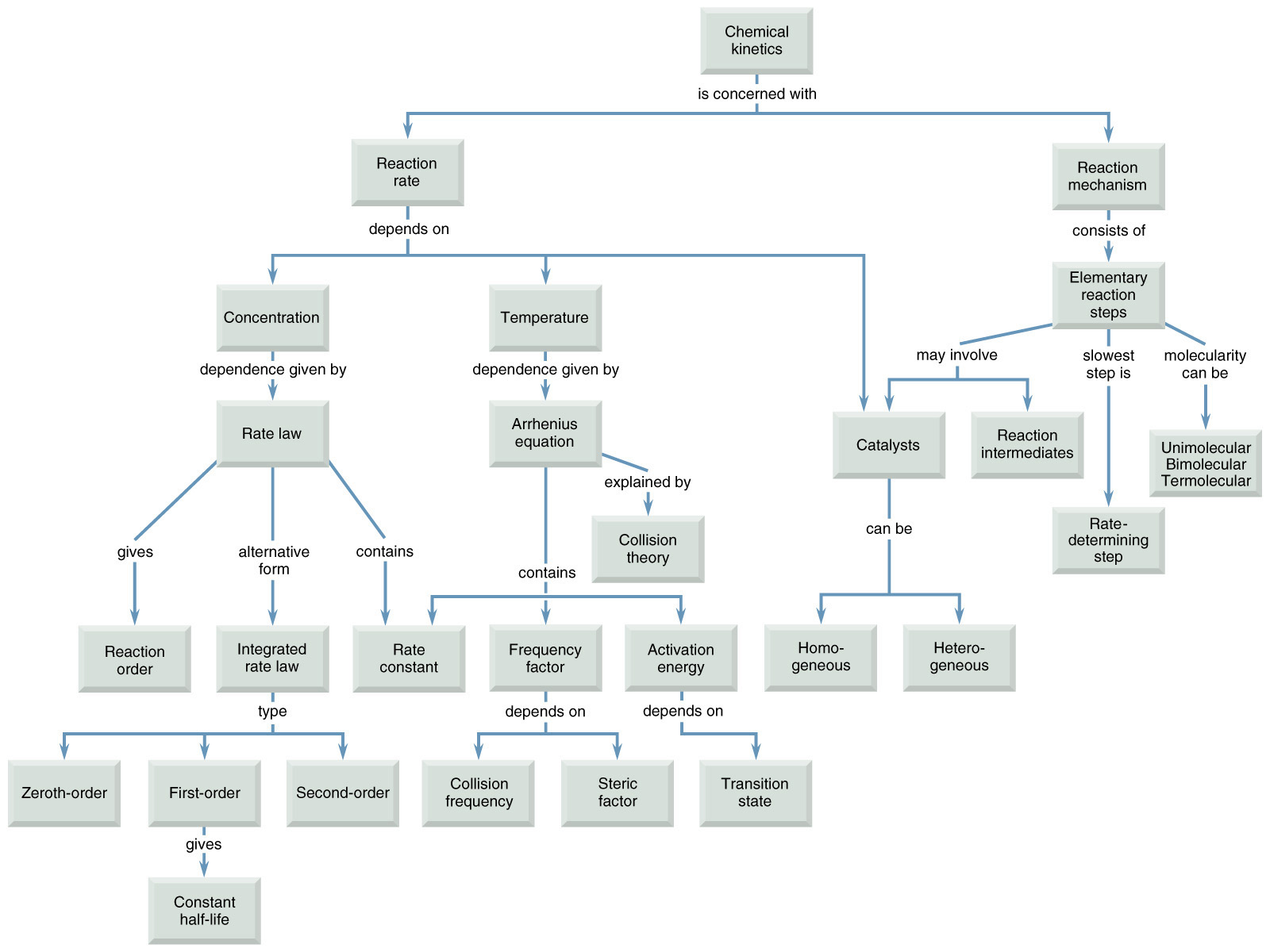